Reproduction in Living Organisms
Sexual and Asexual Reproduction
The process of creating new living things by fusing the genetic material of two distinct types of individuals (sexes). In the majority of higher organisms, the male sex creates a small, mobile gamete that travels to the larger, stationary gamete created by the female to fuse with it (female).
Flowering plants reproduce sexually through a process called pollination. Flowers contain male sex organs called stamens and female sex organs called pistils/carpels. The anther is the part of the stamen that contains pollen. Pollen contains the male gametes.
Genetically identical offspring are produced by asexual reproduction. Vegetative reproduction occurs in roots such as corms, stem bulbs, rhizomes, and stolons. Some plants have a process called apomixis whereby the ovule or ovary produces new seeds without needing to be fertilized.
Natural methods of asexual reproduction include self-propagation. The different ways in which a plant self propagates are mentioned below: Plants such as ginger, onion, dahlia, potato, grow from the buds present on the surface of the stem.
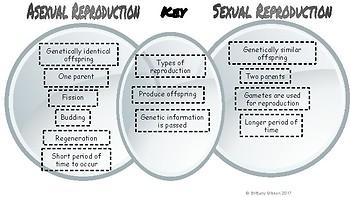 The Structural Adaptations of:
Insect-Pollinated:
Insect-pollinated flowers are adapted in the following ways: They are large and have brightly colored or white petals. They are very fragrant so that the insects are attracted by the smell. Presence of nectaries that produce nectar.
Wind-Pollinated:
Wind-pollinated species have evolved a number of reproductive structural traits to adapt them to anemophily. For example, the anthers of some anemophilous species are typically large, and extend on long, flexible filaments to improve effective pollen dispersal.
Insect-Pollinated vs Wind-Pollinated
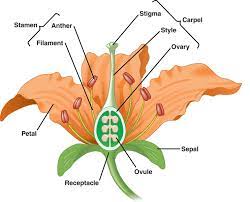 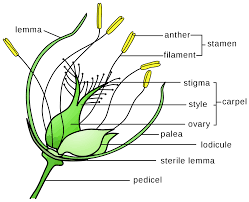 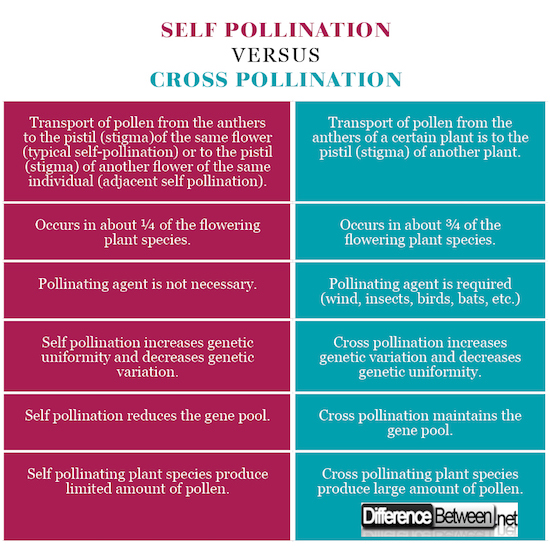 What are the main advantages and disadvantages between cross and self pollination?
Fertilisation
In plants, fertilization is a process of sexual reproduction, which occurs after pollination and germination. Fertilization can be defined as the fusion of the male gametes (pollen) with the female gametes (ovum) to form a diploid zygote. It is a physicochemical process which occurs after the pollination of the carpel. There are four primary steps of fertilization of plants:
Pollination,
Fertilization
Seed Dispersal
Germination
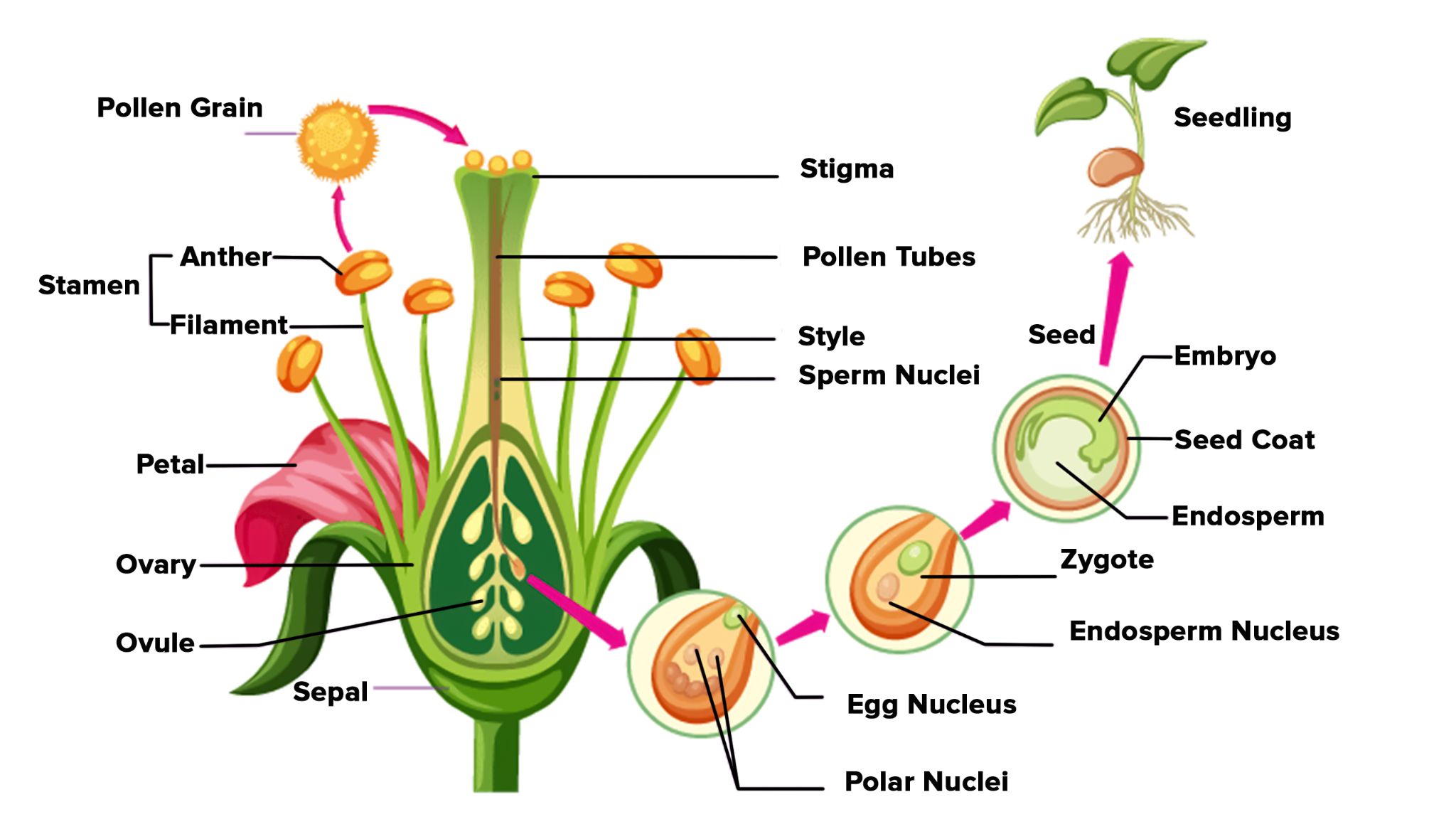 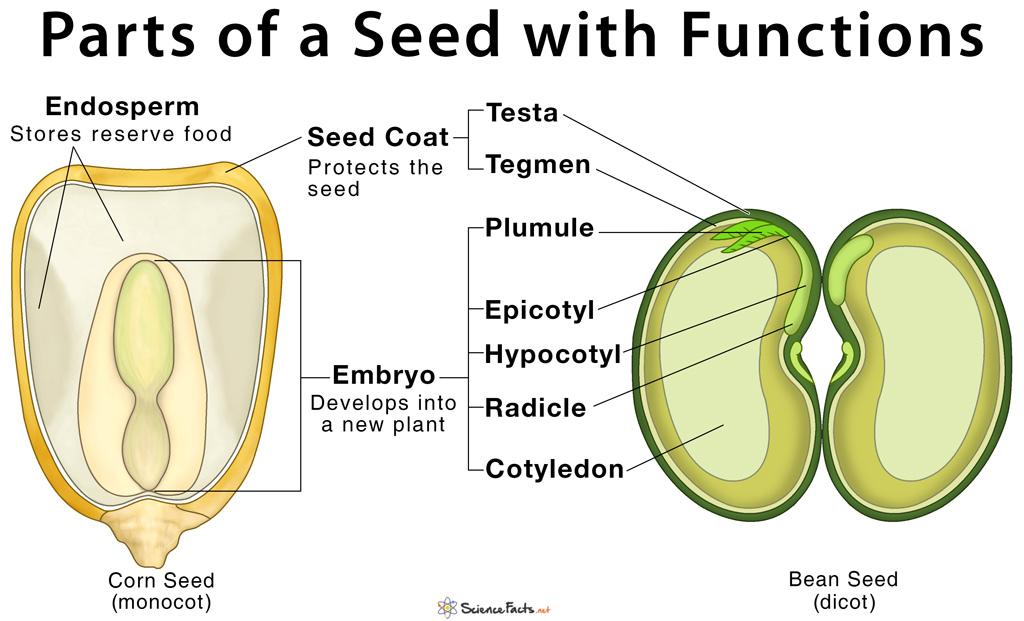 How Certain Environmental Factors Affect Germination of Seeds(Limiting Factors of Germination):
Temperature:
Water:
Oxygen:
Oxygen (O2) in the soil is necessary for the germination of seeds, but it can be reduced by excessive water contents, compaction, compression, and hard surfaces. Reduced O2 concentrations may change the germination success and speed of seeds.
When the seed fills with water in a process called imbibition, it activates enzymes to initiate the germination process. On the other hand, too much water can cause seeds to rot instead of developing into a seedling. So, suitable moisture is needed to get the best results.
Germination rate increases with rises in temperature up to the optimum one and declines at temperatures exceeding it. Plant growth rate increases with rises in temperature from the base to the optimum temperatures and declines at temperatures between the optimum and the ceiling ones.
Citation
Parts of a Seed, Their Structure, and Functions with Diagram
Fertilization in Plants | Biology, Pollination & Process - Video & Lesson Transcript | Study.com
Plumule- The Part of the Seed Embryo - An Overview at BYJU’S.   
Influence of the testa on seed dormancy, germination, and longevity in Arabidopsis
https://img.freepik.com/free-vector/diagram-pollination-flowering-plants_1308-89007.jpg?w=2000 
Influence of temperature on seed germination response of fennel - MedCrave online
Effect of reduced oxygen concentration on the germination behavior of vegetable seeds | SpringerLink